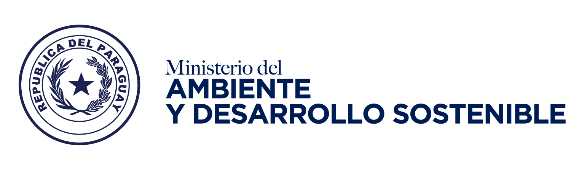 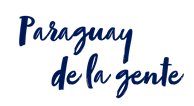 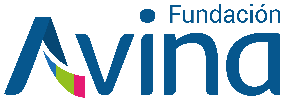 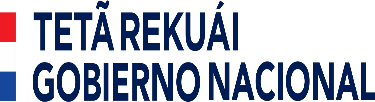 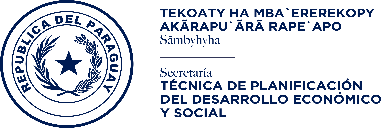 Estado del clima Paraguay 2019
“Cambio climático, evidencias científicas e impactos”
BENJAMIN GRASSI
JULIO, 2020
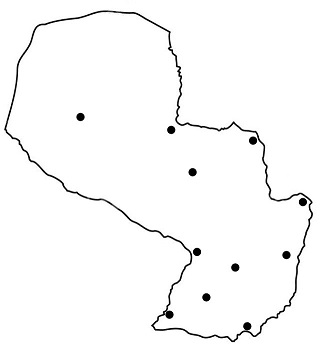 Proyecto Readines del Fondo Verde para el Clima
“Fortaleciendo a los Consejos Locales de Desarrollo para contribuir a la implementación de las ndc y el acceso a finanzas económicas”
Datos
- Dificultad para acceder a la información.
- Los datos no están publicados.
DINAC
ANNP
MAG
IB
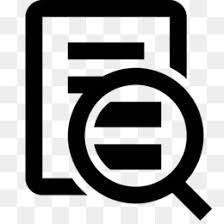 - Falta de información sobre los metadatos.
- Las series temporales de los datos no son extensas o contínuas.
Datos y Metodología
Datos climáticos e hidrológicos
Criterios de selección
Datos climáticos (DINAC)
25 Estaciones meteorológicas (1950-2019)
100.800 datos climáticos mensuales


Datos hidrológicos (ANNP)
1 Estación hidrológica, Asunción (1904-2019)
50.000 datos hidrométricos diarios
Estaciones meteorológicas que operan con métodos normalizados en sus sistemas de observación meteorológica.
Estaciones meteorológicas con series de datos de temperaturas y precipitación, en forma ininterrumpidas en el período 1960-2019.
 En caso de interrupciones en el período mencionado, que estas sean menores al 10 % del total de datos del período mencionado.  
Evitar estaciones meteorológicas cercanas, distancias menores a 50 km, a fin de que el peso regional del promedio no se vea reflejada en el promedio general
Datos y Metodología
Red de Estaciones Meteorológicas
DINAC
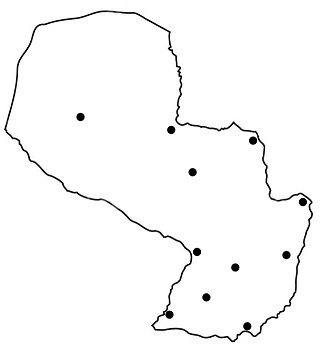 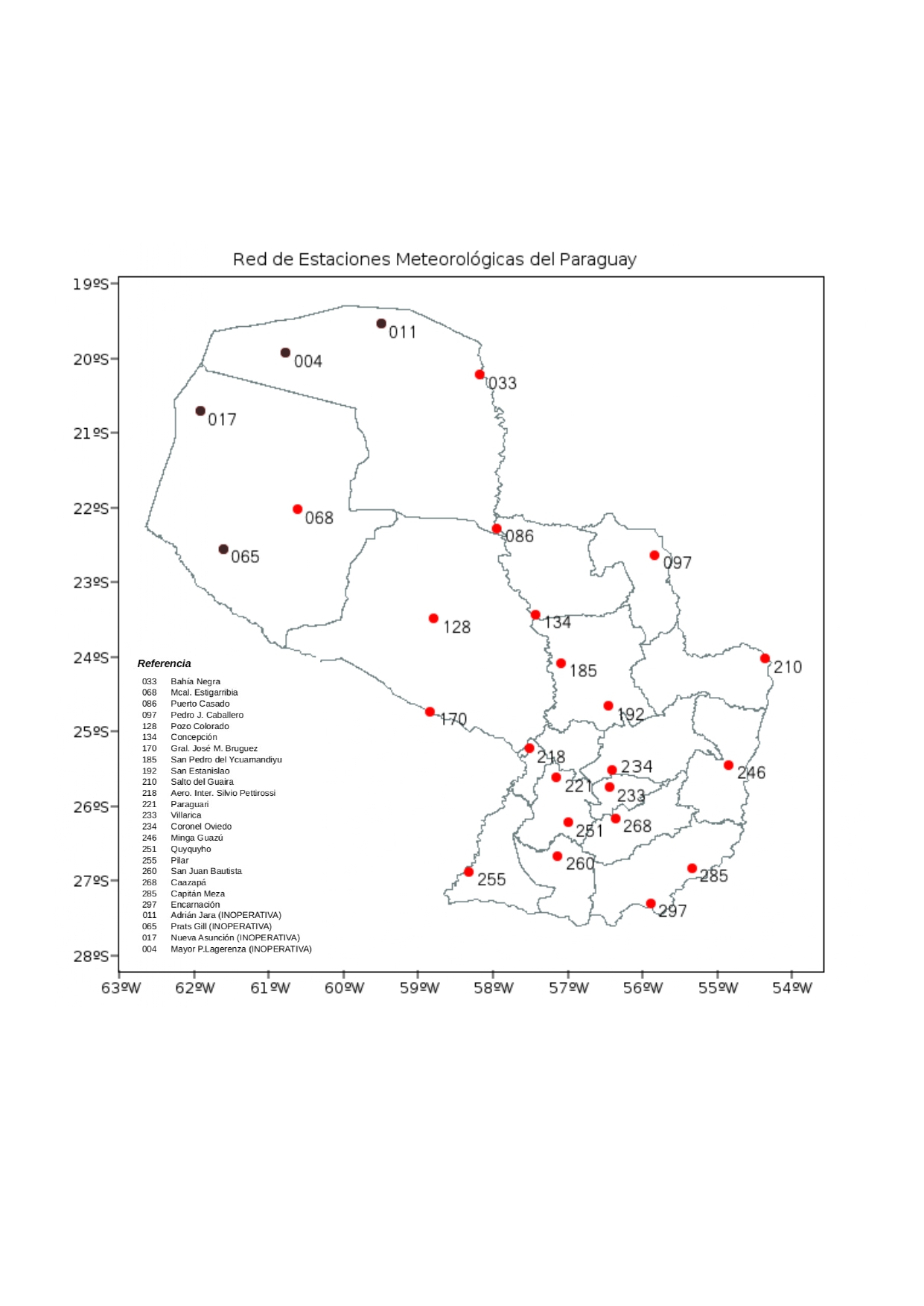 Mcal. Estigarribia
Puerto Casado
Pedro J. Caballero
Concepción
Salto del Guairá
Asunción
Ciudad del Este
Villarrica
S. Juan Bautista
Pilar
Encarnación
Control de Calidad
Metodología
Evaluación y análisis de datos faltantes
Verificación medias, desviación estándar y coeficiente de variación
 Se analizaron la presencia de outliers o puntos aberrantes
Se procedió a rellenar series en casos de datos faltantes, utilizando la metodología adecuada para cada caso
Cálculo de medias
El análisis se realizó utilizando planillas electrónicas y el paquete estadístico XLSTAT
Control de metadatos
Isla de calor urbana
Temperatura media anual en Villarrica, Guairá. Período 1956-2019. Fuente de datos: DINAC. Elaboración propia
Temperatura media diaria como promedio de temperaturas horarias
Temperatura media diaria como promedio de la temperatura máxima y mínima diaria
Temperatura media en Villarrica, Guairá. Promedio de temperatura máxima y mínima diaria (rojo) y promedio de temperatura de 4 horas de observación diaria corregida (azul). Período 1956-2019. Fuente de datos: DINAC. Elaboración propia.
La isla de calor urbana
Algunas consideraciones
Temperatura media anual de Concepción, Concepción y Pozo Colorado, Presidente Hayes
Concepción 85 mil habitantes (80 habitantes /km2)
Pozo Colorado 20 mil habitantes (1,6 habitantes/km2)
RESULTADOS
4
IMPACTO DEL CLIMA 
EN EL AÑO 2019
ESTADO DEL CLIMA
 AL 2019
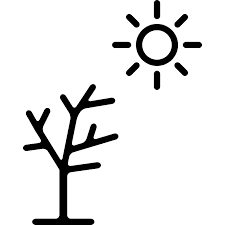 SEQUIA
TEMPERATURA
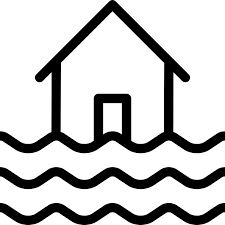 INUNDACIONES
PRECIPITACION
INCENDIOS
FORESTALES
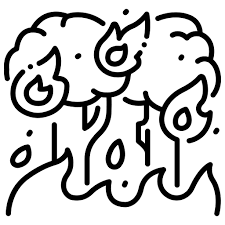 EVENTOS EXTREMOS
03
DEFICIT
HIDRICO
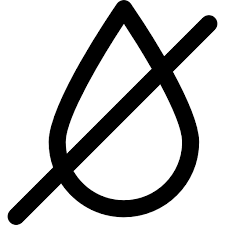 Temperatura anual media en Paraguay, 1956-2019
La temperatura aumenta en el Paraguay
Temperatura media anual en Paraguay, 1956-209
El año 2019 fue el más caliente en el Paraguay con 1,52°C por encima de la media del período 1961-1990, en segunda posición se ubica el año 2015 (1,45°C).
Anomalía de la temperatura anual media en Paraguay
Ranking de la temperatura anual media del Paraguay
Ranking de los 10 años más calientes del Paraguay
Quinquenios y décadas cada vez más calientes
Temperatura media anual por quinquenios
Temperatura media anual por décadas
0,4°C/dec
0,04°C/dec
La temperatura del periodo climatológico de 30 años 1990-2019 fue 0,6°C más caliente que el período anterior 1960-1989.
Temperatura del Paraguay en períodos de 30 años
Un clima en humedecimiento
Precipitación media anual en Paraguay, 1950-2019
Anomalía de la precipitación anual media en Paraguay, durante el período 1950-2019, respecto de la normal de 1961-1990 (1464mm)
Eventos extremos
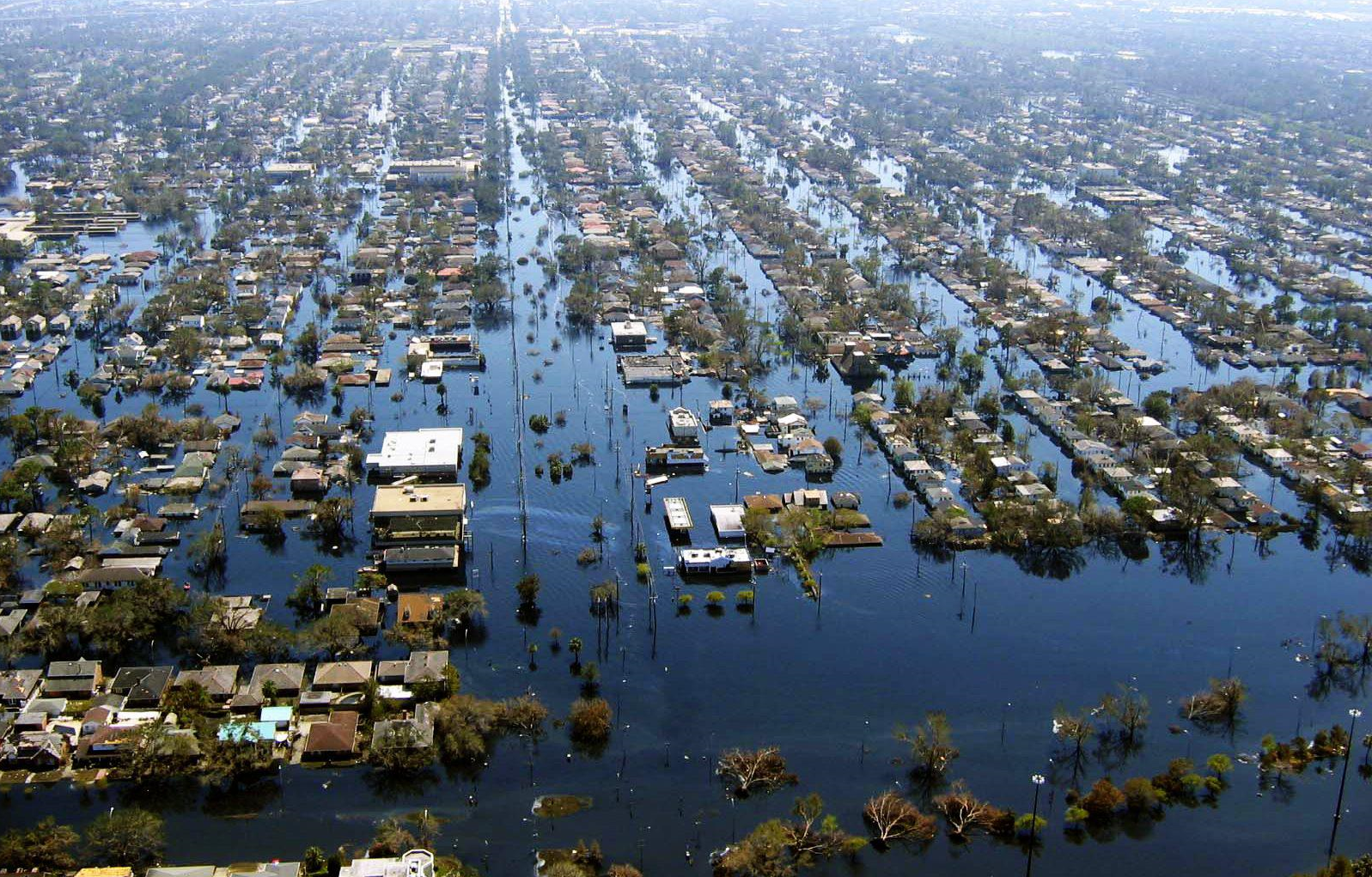 Crecidas
Olas de calor 
Sequías
Anomalía de la altura media anual del río Paraguay en Asunción, respecto a la altura media anual histórica (318 cm). Período 1904-2019.
Olas de calor aumentan en el Paraguay
Cantidad de olas de calor por año, 1980-2019
Cantidad de olas de calor por décadas, 1980-2019
Sequías
Años con sequía moderada (color amarillo) y severa (color rojo) en Paraguay (1960-2019)
Sequía
Incendios forestales
Lluvias
Inundaciones
Sequía
Impactos del clima en Paraguay en el año 2019
Tormentas
Incendios
EneroSequías
Se inicio en 2018 y se prolongo a 2019
MarzoCrecidas repentinas en el Norte
Altura del río Paraguay en Concepción, en el mes de marzo 2019 (línea continua) y su nivel normal para el mes (línea cortada)
Abril-junioInundaciones cíclicas del rio Paraguay
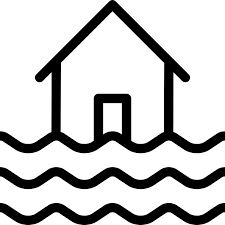 Calles en Asunción, 10/05/2019
Altura del río Paraguay en Asunción (línea azul) y su nivel normal (línea roja)
MayoLluvia histórica e inundaciones en Ñembucú
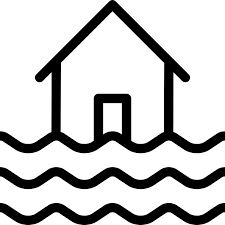 Mayo 2019: 533 mm
Mayo 2018: 438 mm
Mayo 2017: 315 mm
Normal 1961-1990: 100 mm
Inundación de campos, Departamento de Ñeembucú, 26/05/2019
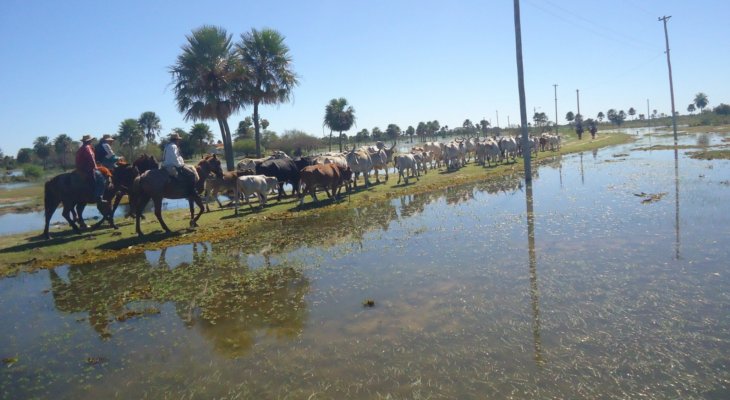 Pilar
Mayo Inundaciones Urbanas (Asunción)
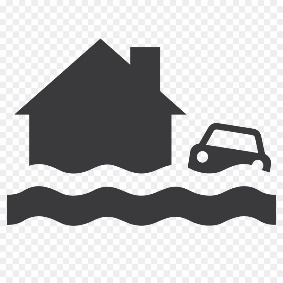 Asunción, 10/05/2019
Asunción (viaducto), 10/05/2019
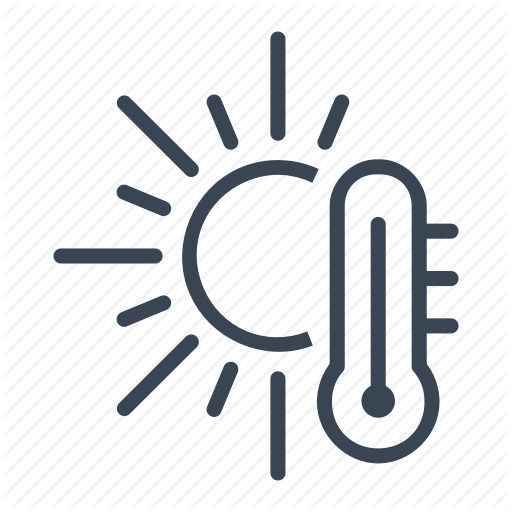 Septiembre-NoviembreLa primavera más caliente
La temperatura de la primavera del año 2019 fue de 26,0°C en el Paraguay (valor jamás registrado). Esto representa una anomalía de +2,9°C respecto de la media de 1971-2010. Estuvo asociado a sequías, olas de calor e incendios forestales.
PrimaveraSequía Hidrológica
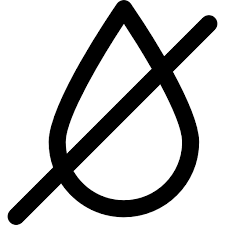 Estiaje del río Paraguay, 5/11/2019
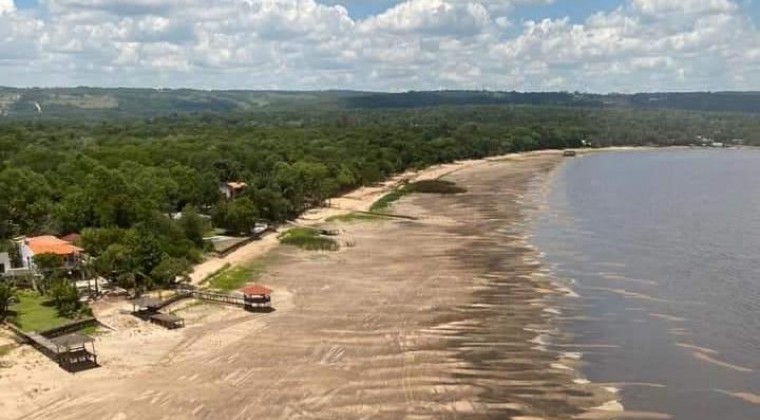 Bajante histórica del lago Ypacaraí, 25/11/2019
Noviembre-DiciembreTormentas Severas (Retraso de la temporada de tormentas)
Canindeyú, diciembre 2019
Departamento Central, noviembre 2019
El cambio climático se esta acelerando en el Paraguay
El año 2019 fue el más caliente en la historia del Paraguay con +1,5 °C respecto de la temperatura media de 1961-1990.
El año 2019 en Paraguay fue más caliente en +1,7 °C respecto de la temperatura media de la era preindustrial. La temperatura global de la Tierra fue +1,1 °C.
Conclusiones
La lluvia promedio aumentó en casi 200 mm en 70 años (1950-2019).
Las olas de calor se han triplicado en los últimos 40 años (1980-2019).
Las sequías de este siglo XXI parecen ser más intensas que en el siglo XX (falta más investigación).
La primavera de 2019 fue la más caliente del record.
01
Actualizar el Estado del clima en Paraguay cada año.
02
Ampliar el Estado del clima en Paraguay hacia períodos estacionales
03
Proteger, mejorar y potenciar la base de datos climáticos generada por este estudio y fortalecer las bases de datos climáticos existentes en el país.
04
Recomendaciones
Fortalecer las medidas de mitigación y adaptación al cambio climático.
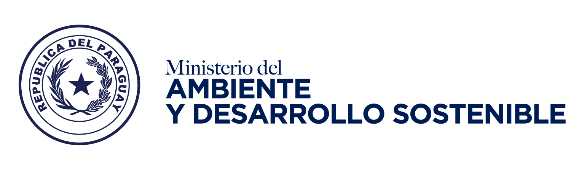 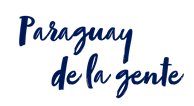 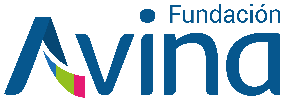 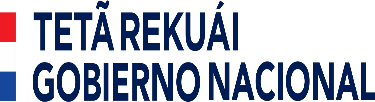 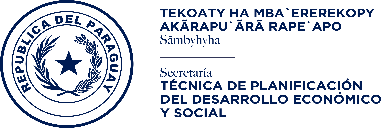 Muy agradecido
 por su participación!
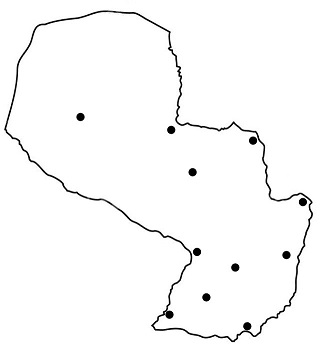 Estado del clima Paraguay 2019
“Cambio climático, evidencias científicas e impactos”